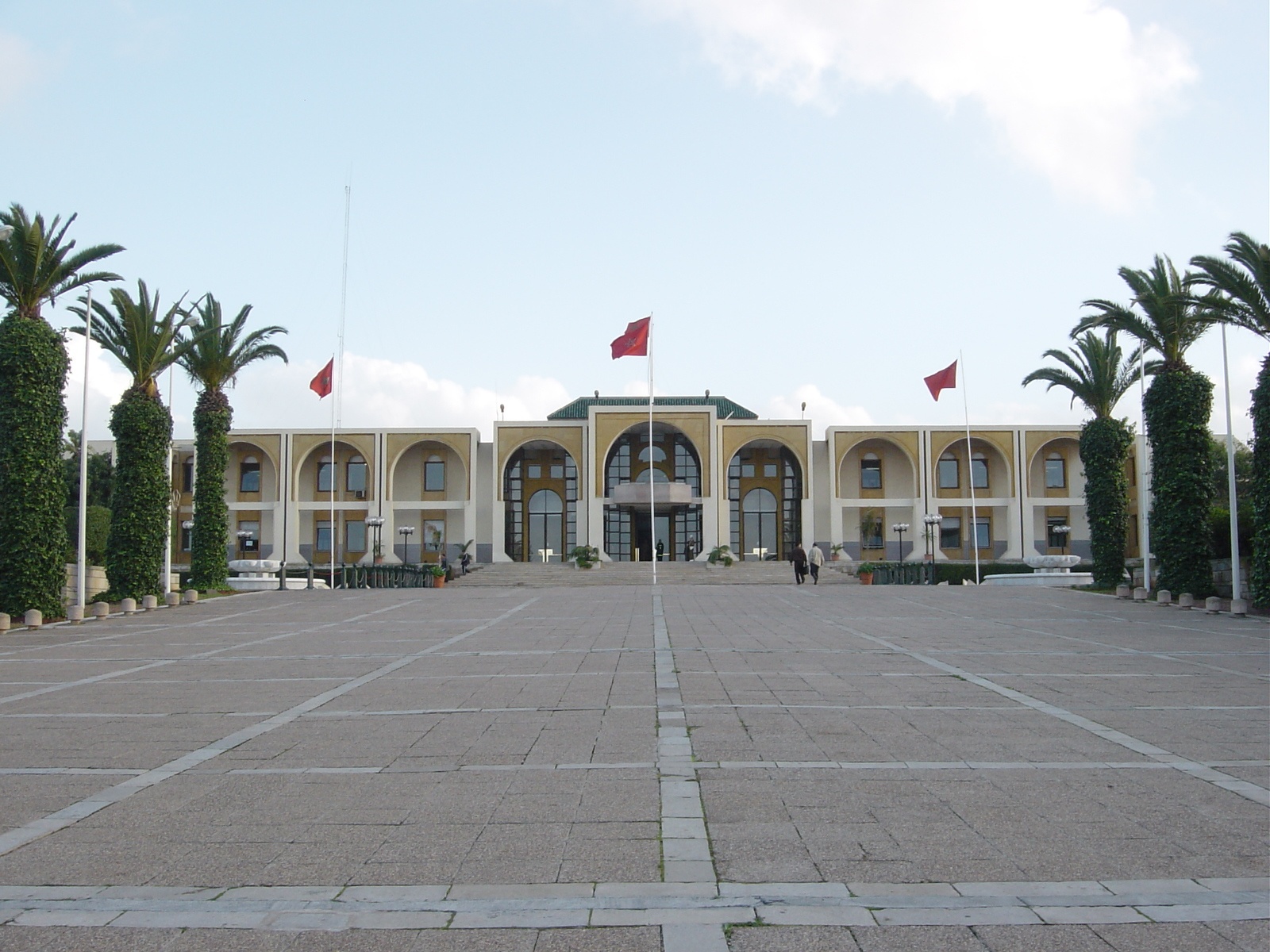 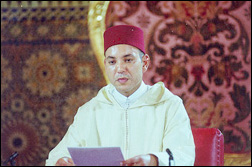 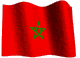 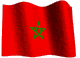 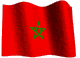 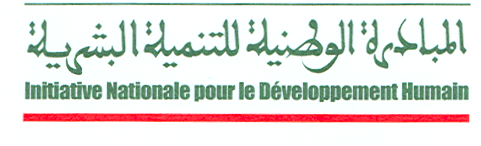 حصيلة المبادرة الوطنية للتنمية  البشرية 2005-2018
على مستوى تراب عمالة مقاطعات عين السبع الحي المحمدي
المملكــة المغربيــــة
وزارة الداخليــة 
ولاية جهة الدار البيضاء سطات
عمالة مقاطعات عين السبع ـ الحي المحمدي 
 الكتـابة العــامــة
 قسم العمــل الاجتماعــي
حصيلة المبادرة الوطنية للتنمية  البشرية
2005-2018
على مستوى تراب 
عمالة مقاطعات عين السبع الحي المحمدي
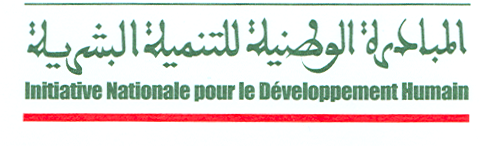 المرحلة الأولى
المرحلة الثانية
حصيلة المبادرة الوطنية للتنمية البشرية للفترة 2005-2018
قطاع الصحة
قطاع الصحة
مساهمة المبادرة الوطنية للتنمية البشرية : 43 886 589,24 درهم
أهم المنجزات:
القيام بعدة حملات طبية؛
 اقتناء  16 أجهزة الكشف بالصدى؛
بناء و تجهيز مركز لتصفية الدم ”أمل“ بالصخور السوداء؛
اقتناء كرسي الأسنان لفائدة المركز الصحي حي جمال بالصخور السوداء؛
 تجهيز قاعة للجراحة العامة بمستشفى محمد الخامس؛
تجهيز مختبر للتحليلات الطبية بمستشفى محمد الخامس؛
 تجهيز مركز لتصفية الدم بمستشفى محمد الخامس ( 22 جهاز؛ كراسي و قاعة لتصفية الماء)؛
إقتناء 2774 جهاز لقياس نسبة السكري بالدم ؛
 تهيئة وتجهيز مراكز صحية ( السعادة، درب مولاي الشريف، 11 يناير بالحي المحمدي)




ا
قطاع التربية و التعليم
قطاع التربية و التعليم
مساهمة المبادرة الوطنية للتنمية البشرية : 30 631 090,88 درهم
أهم المنجزات:

التعليم الأولي 
تجهيز قاعة للتعليم الأولي بمدرسة ابن هشام
تجهيز قاعتين للتعليم الاولي بمدرسة العياشي
تجهيز قاعة للتعليم الأولي بمدرسة إمام البخاري
تجهيز قاعة للتعليم الأولي بمدرسة الشهيد محمد بن المكي
تجهيز قسم للتعليم الأولي بمؤسسة الموحدين

ا





ا
مساهمة المبادرة الوطنية للتنمية البشرية : 30 631 090,88 درهم
أهم المنجزات:

16 مشروع (البرنامج الإستعجالي 2005)

أشغال الصيانة والإصلاح بمدرسة أبو هريرة
أشغال الصيانة والإصلاح بمدرسة المسعودي
أشغال الصيانة والإصلاح بمدرسة الرافعي
أشغال الصيانة والإصلاح بمدرسة عبدالمجيد بن جلون
أشغال الصيانة والإصلاح بمدرسة الأشعري
أشغال الصيانة والإصلاح بمدرسة الكواكبي
أشغال الصيانة والإصلاح بمدرسة عثمان بن عفان
أشغال الصيانة والإصلاح بمدرسة الخليل بن أحمد
أشغال الصيانة والإصلاح بمدرسة العياشي
أشغال الصيانة والإصلاح بمدرسة ابن حنبل
أشغال الصيانة والإصلاح بمدرسة ابن الصديق
أشغال الصيانة والإصلاح بمدرسة ابن قثيبة
أشغال الصيانة والإصلاح بمدرسة الموحدين (الذكور)
أشغال الصيانة والإصلاح بمدرسة الموحدين (الإناث)
أشغال الصيانة والإصلاح بمدرسة ابن ثابث
أشغال الصيانة والإصلاح بمدرسة مولاي إدريس الاول





ا
مساهمة المبادرة الوطنية للتنمية البشرية : 30 631 090,88 درهم
أهم المنجزات:

18 قاعة متعددة الوسائط ومكتبات

تجهيز قاعة متعددة الاختصاصات بالثانوية الاعدادية الوحدة
تجهيز قاعة متعددة الوسائط بالثانوية الإعدادية زيري بن عطية
تجهيز قاعة متعددة الوسائط بثانوية الساقية الحمراء الإعدادية
تجهيز قاعة متعددة الاختصاصات بمدرسة رحال المسكيني "عقبة بن نافع"             
تجهيز قاعة في مجال الاعلاميات بمدرسة الواقيدي    
تجهيز فضاء للمطالعة "مكتبة رقمية " بإعدادية المقدسي
تجهيز قاعة متعددة الاختصاصات بمدرسة غزة  التعليم الابتدائي
تجهيز قاعة تربوية متعددة الاختصاصات بثانوية البحتري




ا
مساهمة المبادرة الوطنية للتنمية البشرية : 30 631 090,88 درهم
أهم المنجزات:

18 قاعة متعددة الوسائط ومكتبات

تجهيز قاعة متعددة الاختصاصات بمدرسة لالة اليقوت
إحداث قاعة متعددة الاختصاصات بمدرسة ابن قثيبة 
تجهيز قاعة المؤتمرات بالثانوية الفرابي 
تجهيز قاعة للأنشطة الموازية بإعدادية ابن عبدون
إحداث قاعة متعددة الاختصاصات بإعدادية جمال الدين القفطي
تجهيز مكتبة و قاعة متعددة الوسائط بمدرسة طارق ابن زياد
تجهيز قاعة في مجال الإعلاميات بالثانوية الحسين ابن علي 




ا
مساهمة المبادرة الوطنية للتنمية البشرية : 30 631 090,88 درهم
أهم المنجزات:
10 عملية توزيع المحافظ ( المبادرة الملكية)
11 لمشروع محاربة الأمية
الجامعة : * خلق فضاء فني بالجامعة, * تقوية قدرات طلاب وطالبات الجامعة في اللغة الفرنسية
قطاع الشباب و الرياضة
قطاع الشباب و الرياضة
مساهمة المبادرة الوطنية للتنمية البشرية : 80 662 113,14 درهم
أهم المنجزات:تهيئة وتجهيز 26 ملعب للقرب بالعشب الاصطناعي
عين السبع  : 11 منجزة و 2 في طور الإنجاز
تهيئة الملعب الرياضي دار لمان؛
تهيئة وتجهيز 3 ملاعب رياضية ”المنظر الجميل“؛
تهيئة وتجهيز الملعب الرياضي الأمان؛
تهيئة وتجهيز ملعب للقرب بفال الهنا؛
إنشاء 3 ملاعب رياضية أفاداس؛
تهيئة فضاء رياضي بإقامة الشباب؛
تهيئة وتجهيز ملعبين (2) بثانوية الرياضيين (في طور الإنجاز)؛
تهيئة ملعب القرب اسمارة (في طور الإنجاز).
مساهمة المبادرة الوطنية للتنمية البشرية : 80 662 113,14 درهم
أهم المنجزات:تهيئة وتجهيز 26 ملعب للقرب بالعشب الاصطناعي
الحي المحمدي:7 

تهيئة وتجهيز ملعب للقرب بساحة لافارج 1 ؛
تهيئة وتجهيز ملعب للقرب بساحة لافارج 2؛
تهيئة وتجهيز ملعب للقرب بساحة الفورات؛
تهيئة ملعب متعدد الرياضات بمشروع الحسن الثاني؛
تهيئة ملعب بالعشب الإصطناعي بإعدادية حمان الفطواكي؛
تهيئة ملعب القرب بشارع س؛
تهيئة ملعب القرب بمحاذاة مقاطعة الحي المحمدي.
مساهمة المبادرة الوطنية للتنمية البشرية : 80 662 113,14 درهم
أهم المنجزات:تهيئة وتجهيز 26 ملعب للقرب بالعشب الاصطناعي
الصخور السوداء: 6 

إحداث 4 ملاعب للقرب بالعشب الاصطناعي بالفضاء الرياضي الداخلة؛
تهيئة وتجهيز ملعب رياضي للقرب بالعشب الاصطناعي بالثانوية التأهيلية ابن البناء المراكشي؛
تهيئة وتجهيز الفضاء الرياضي المنزه.
مساهمة المبادرة الوطنية للتنمية البشرية : 80 662 113,14 درهم
أهم المنجزات:
تهيئة وتجهيز 04 ملاعب لرياضة كرة السلة؛ 
تهيئة وتجهيز  مركب  لكرة اليد بعين السبع ( يضم ملعبين ومرافق رياضية بمحاذاة المركب الرياضي  العربي الزاولي)؛ 
تهيئة وتجهيز ملعب للكرة المستطيلة بثانوية الرياضيين بعين السبع؛ 
تهيئة وتجهيز مسبح بثانوية الرياضيين بعين السبع؛ 
إحداث ملعبين متعددي الرياضات بثانوية الرياضيين بعين السبع؛ 
 تهيئة وتجهيز مضمار لألعاب القوى بالفضاء الرياضي الداخلة بالصخور السوداء؛ 
إحداث حديقة للألعاب الأطفال بالمركب الرياضي الداخلة بالصخور السوداء؛ 
إحداث ملعب للكرة الحديدية بالفضاء الرياضي الداخلة بالصخور السوداء؛ 
تهيئة وتجهيز ملعب متعددي الرياضات بالفضاء الرياضي الداخلة بالصخور السوداء؛ 
تجهيز فضاء للكرة الحديدية بالمنظر الجميل بعين السبع؛ 
إحداث فضاء للأطفال بحي الشباب بعين السبع؛
إحداث فضاء لكرة الحديدية بالفضاء الرياضي الشباب بعين السبع؛
إحداث ملعب لكرة السرعة بالفضاء الرياضي الداخلة (طور الإنجاز) ؛








ا
أهم المنجزات:

تجهيز فضاء بمعدات الرياضة البدنية بحي الأمان 2 بعين السبع؛ 
تجهيز فضاء بمعدات الرياضة البدنية بدار لمان عين السبع؛ 
تجهيز 4 فضاءات للألعاب الاطفال بالحي المحمدي (حي الطيبة, حي المدرسة, حي المشروع, شارع س)؛
تهيئة وتجهيز ملعب متعدد الرياضات بفال الهناء بعين السبع؛ 
ابتكار رياضة جديدة (كرة العين)؛
إحداث أول نادي لرياضة الرماية بالعربي الزاولي بعين السبع؛ 
تهيئة وتجهيز دار الشباب الحي المحمدي (قاعة العروض؛ فضاء رياضي...)؛
تهيئة وتجهيز دار الشباب حي عادل (قاعة العروض؛ فضاء رياضي...)؛
تجهيز 2 أندية للملاكمة (الإخوان عاشق, خشبة للملاكمة)؛
إحداث مركز التنمية البشرية لمحاربة المخدرات ( مركز الشرطة للقرب سابقا)؛
توزيع بدل وملابس رياضية؛
إحداث مركز للتربية على المواطنة بعين السبع ؛
تجهيز الأندية و الفرق الرياضية بتراب العمالة بمعدات رياضية ( بدل رياضية، تجهيزات رياضية، كرات...)







ا
إنجازات المبادرة الوطنية للتنمية البشرية في إطار برنامج محاربة الهشاشة
أهم المنجزات:
بناء وتجهيز مركز التنمية البشرية للأشخاص المسنين بعين السبع (دشن من طرف صاحب الجلالة نصره الله  سنة 2014)؛
إحداث مركز التنمية البشرية للإعاقة الذهنية بفال الهناء بعين السبع ( الثلاثي الصبغي 21، التوحد، تشخيص الإعاقة الذهنية الترويض الطبي و التمدرس)؛
إحداث أقسام مدمجة للتوحد بمدرسة ابن عبد ربه عين السبع (48 مستفيد)؛
إحداث أقسام مدمجة للأطفال الصم بمدرسة الأشعري (50 مستفيد) بعين السبع؛
إحداث أقسام مدمجة للتوحد بمدرسة طه حسين (114 مستفيد) بالحي المحمدي؛
إحداث مركز لتشخيص الصمم (120 مستفيد) بعين السبع؛
تهيئة وتجهيز مركز اليوسفية للأشخاص المعاقين بعين السبع مع إحداث أنشطة مدرة للدخل للنساء المعاقات.
أهم المنجزات:
تهيئة وتجهيز مركز تأهيل المعاقين والتكوين المهني الحي المحمدي (حاز على الترخيص وفق قانون 14/05)؛
تجيز مركز أمل لتأهيل المعاقين حي عادل  بالصخور السوداء (الإعاقة الجسدية و الذهنية)؛
إحداث مركز استقبال النساء والفتيات في وضعية صعبة بدرب مولاي الشريف (مؤسسة يطو) بالحي المحمدي؛
إحداث مركز الفتيات، النساء والأطفال في وضعية صعبة (جمعية إنصاف) بالصخور السوداء؛
اقتناء 6 حافلات لنقل الأطفال المعاقين (مدرسة ابن عبد ربه، مدرسة الأشعري، مركز التنمية البشرية للإعاقة الذهنية بفال الهناء بعين السبع، مركز تأهيل المعاقين والتكوين المهني الحي المحمدي)؛
حافلتان  في طور الاقتناء لفائدة مركز تأهيل المعاقين والتكوين المهني الحي المحمدي.
أهم المراكز السوسيو ثقافية
أهم المنجزات:
إحداث مركز السوسيو ثقافي الموحدين بالحي المحمدي  يضم ( حضانة، تعليم الطبخ و الحلويات، تعليم الخياطة، توجيه الشباب، خلق أنشطة مدرة للدخل، قاعة للإعلاميات، أستوديو تكادة للتسجيلات الصوتية، قاعة للرياضة...)؛
إحداث المركز الثقافي دار الغيوان  بالحي المحمدي ( استوديو أهل الخلود للتسجيلات الصوتية، التكوين في فن سيرك الشارع، التكوين خلق نشاط مدر للخل في ميدان السينما المتحركة D3…)؛
إحداث دار المعلم بشار الخير بالحي المحمدي يضم ( تعليم مجموعة من الأنشطة المدرة للدخل وخاصة المكفوفين كالطباعة اليدوية مثلا... )؛
إحداث المركز الذكي لتقوية قدرات الشباب بعين السبع؛
إحداث مركز التنمية البشرية للثقافة والفن بعين السبع ( تعليم الرسم، الصباغة، الموسيقى، مقهى ثقافي، مكتبة...)؛
تجهيز المسرح الرحال بالمجازر القديمة بالحي المحمدي.
الأنشطة المدرة للدخل
الأنشطة المدرة للدخل
أهم المنجزات:
إحداث المركز الذكي لتقوية قدرات الشباب؛
تأهيل الصيادين التقليديين أصحاب القوارب المرخصة بعين السبع؛
تجهيز شباب بدراجات نارية مجهزة لغسل السيارات؛
تجهيز شباب و نساء بمعدات لبيع القهوة والحلوى؛
تجهيز المراكز النسوية بمعدات للتكوين والتأطير في مختلف المهن والحرف؛
تجهيز ورش للتكوين في مهن الخياطة، الطرز، الحلاقة والتجميل؛
تجهيز ورش للتكوين في المعلوميات والخياطة؛
تجهيز 10 خريجي مركز التكوين المهني و مقاولين شباب بدراجات نارية وحقيبة أدوات للخدمات المتنقلة؛
 تجهيز جمعيات بمعدات لصنع الحلوى لفائدة النساء في وضعية صعبة؛
تجهيز عدة تعاونيات حرفية بمعدات وتجهيزات للعمل والتكوين في الحرف ( تعاونية الفضل، تعاونية البلار، تعاونية غرناطة، تعاونية نساء الحي، تعاونية المرأة الحرفية...)
برنامج إعادة تأهيل الباعة المتجولين
أهم المنجزات:
اقتناء 822  عربة لبيع الخضر، الفواكه، البيض...) ؛
 اقتناء  128 دراجة نارية ثلاثية العجلات مزود بثلاجة لبيع السمك؛
تهيئة و تجهيز أربعة فضاءات تجارية للقرب ( البركة = 602 مستفيد ) ( حي السوارت بالصخور السوداء = 92 مستفيد) (الأصيل = 102 مستفيد) ( الفتح = 209 مستفيد)؛ 
تهيئة سوق الشارع فال الهناء بعين السبع ( 32 مستفيد)؛
تهيئة سوق الشارع الأمان بعين السبع ( 56 مستفيد).
البيئة
إقتناء 3 أكشاك ايكولوجية للتحسيس بالفرز القبلي؛
تجهيز 25 جامعي القمامة بدراجات نارية ثلاثية العجلات .